September 2020
Discussion on WLAN sensing sequence design
Date: 2020-09-01
Authors:
Slide 1
Rui Du (Huawei)
September 2020
Outline
Abstract
Sequence design of communication 
Existing sequences
Analysis of existing sequences
Sequence design of WLAN sensing
Ambiguity function
Metrics for ambiguity function
Golay sequences
Analysis of Golay sequences
Summary 
References
Slide 2
Rui Du (Huawei)
September 2020
Abstract
New waveform/sequence is potentially needed for WLAN sensing [1]. 

Further information about a new sequence design property is provided in this presentation.
Slide 3
Rui Du (Huawei)
September 2020
Sequence design of communications
The following properties have been adopted for sequence design of communications: 
Peak to Average Power Ratio
Auto correlation 
Cross correlation
Slide 4
Rui Du (Huawei)
September 2020
Existing sequences
Frequency domain sequences 
OFDM PHY.
STF/LTF/midamble/… at sub 7 GHz.
STF, CEF at 60 GHz (OFDM PHY in 11ay).

Time domain sequences 
Single carrier PHY in 11ad and 11ay.
STF, CEF and TRN field at 60 GHz (11ad and SC PHY in 11ay).

Mainly used for synchronization, channel estimation and beam training.
Slide 5
Rui Du (Huawei)
September 2020
Analysis of existing sequences
Frequency domain sequences 
STF, LTF, midamble, EDMG-STF (OFDM PHY), EDMG-CEF (OFDM PHY)
Auto correlation (e.g. L-STF).
Cross correlation (e.g. MIMO EDMG-CEF).
PAPR (e.g. L-STF, L-LTF, HE-STF, HE-LTF, EHT-LTF, EDMG-STF, EDMG-CEF).
Time domain sequences 
Golay sequences in DMG STF/CEF, EDMG STF/CEF (SC PHY), TRN field
Auto correlation (e.g. DMG-STF, DMG-CEF, EDMG-STF, EDMG-CEF)
Cross correlation (e.g. MIMO EDMG-CEF)
Slide 6
Rui Du (Huawei)
September 2020
Sequence design of WLAN sensing
Potential property that could be adopted for WLAN sensing sequence design
Ambiguity function
Auto ambiguity function 
Cross ambiguity function
Slide 7
Rui Du (Huawei)
September 2020
Ambiguity function
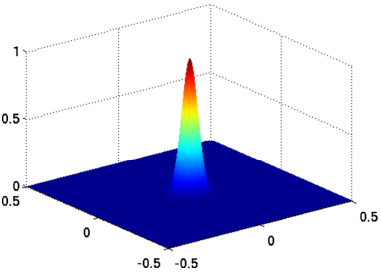 Doppler
Time
Slide 8
Rui Du (Huawei)
September 2020
Metrics for ambiguity function
Slide 9
Rui Du (Huawei)
September 2020
Golay sequences
Golay sequence is mentioned in [2][3] as a candidate for sensing at 60 GHz.

Is Golay sequence good enough for sensing ?
Slide 10
Rui Du (Huawei)
September 2020
Analysis of Golay sequences
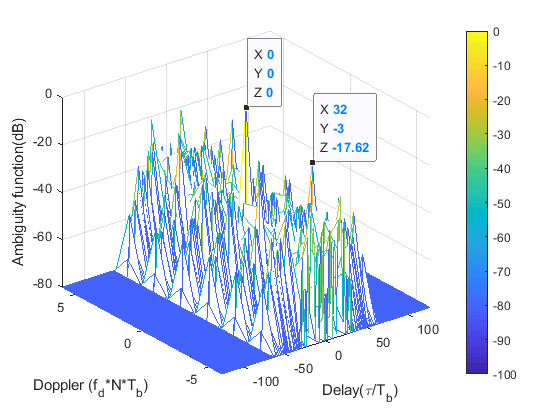 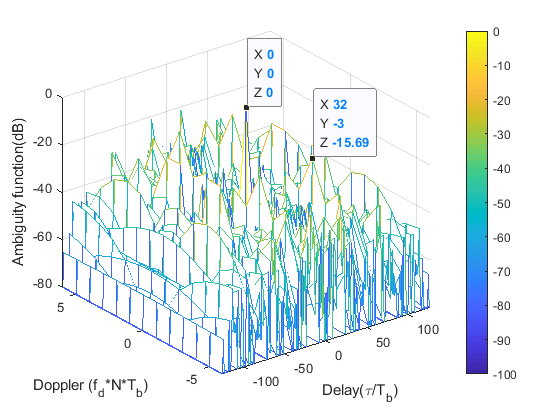 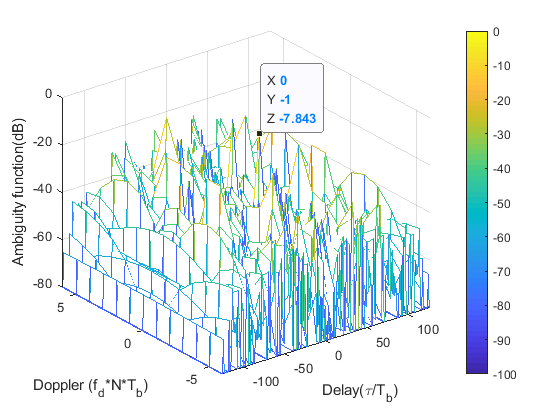 AAF of Ga128_1
CAF of Ga128_1 and  Gb128_1
Sum of AAF of Ga128_1 and AAF  Gb128_1
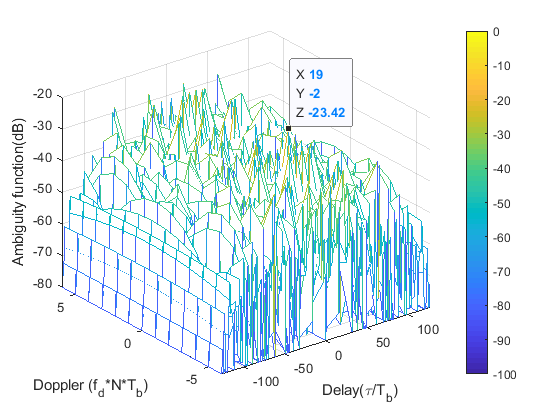 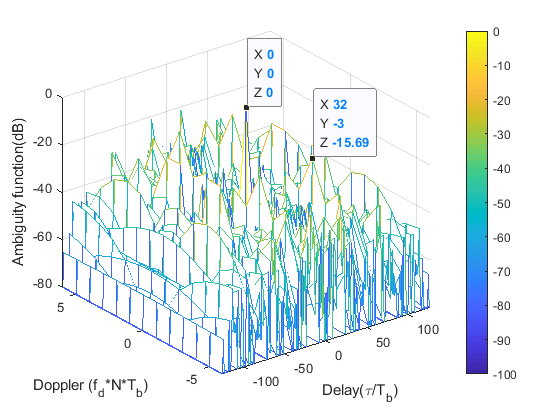 The analysis show that the ambiguity function of the Golay sequences is far from closely approximating the ideal “thumbtack” ambiguity function.

Sequences with better AAF/CAF properties could be potentially adopted for WLAN sensing.
AAF of Gb128_1
CAF of Ga128_1 and Ga128_2
Slide 11
Rui Du (Huawei)
September 2020
Summary
In this presentation, ambiguity function for radar waveform analysis is introduced and discussed.

Initial analysis of existing sequences using the ambiguity function is also provided.
Slide 12
Rui Du (Huawei)
September 2020
References
[1] 11-19-1500-00-0wng-wi-fi-sensing-follow-up.pptx
[2] 11-18-2094-00-00ay-wlan-radar.pptx
[3] 11-19-1854-00-SENS-wlan-based-radars-in-the-60ghz-band.pptx
Slide 13
Rui Du (Huawei)
September 2020
SP
Do you agree to consider ambiguity function as a property for the WLAN sensing sequence design ?

Yes:
No:
Abstain:
Slide 14
Rui Du (Huawei)